Exponents and Powers
Mr. Conlon
KAS Prep
2011-2012
Introduction
A power is an expression written with an exponent and a base or the value of such and expression.  32 is an example of a power. 
When a number is raised to the 
    second power.  We usually say it is
    “squared.”  The area of a square is
     s*s = s2.
When a number is raised to the third
    power, we usually say it is “cubed.”  
    The volume of a cube is s*s*s = s3.
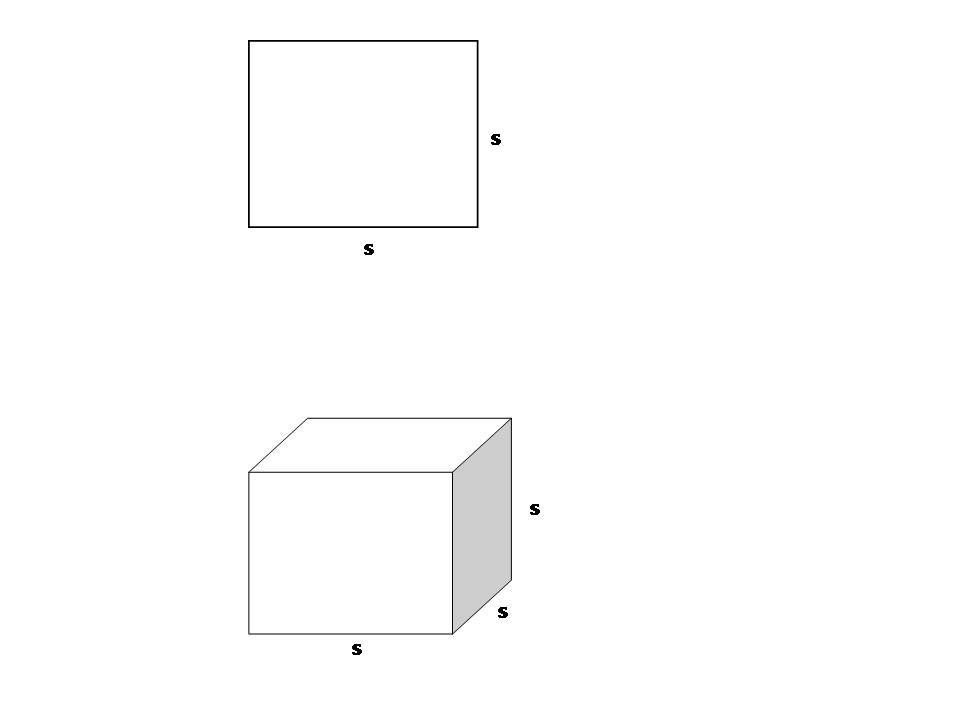 Introduction (cont’d)
There are no easy geometric models for numbers raised to exponents greater than 3, but you can still write them using repeated multiplication or a base and an exponent.
Examples
Practice
Integer Exponents
What happens if we have an a negative exponent, or an exponent of 0?



When the exponent decreases by one, the value of the power is divided by 5.  Continue the pattern:
Integer Exponents (cont’d)
Notice the phrase “nonzero” in the above table.  This is because 00 and 0 raised to a negative exponent are both undefined.
Zero and Negative Exponent Examples
Practice
Evaluating Expressions with Zero and Negative Exponents
Practice
Negative and Zero Exponents (cont’d)
What if you have an expression with a negative exponent in a denominator?




So if a base with a negative exponent is in a denominator, it is equivalent to the same base with the opposite (positive) exponent in the numerator.
An expression that contains negative or zero exponents is not considered to be simplified.  Expressions should be rewritten with only positive exponents.
Simplifying Expressions with Zero and Negative Exponents